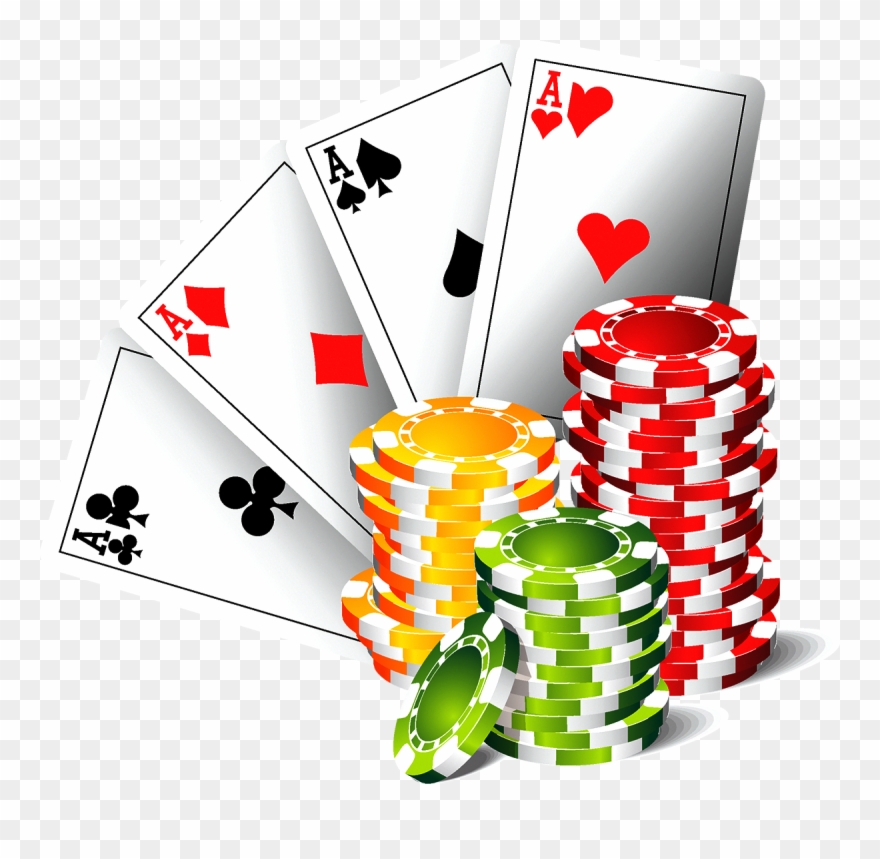 Dealer calls
Alerts and Approvals
Alerts and Approvals Dealers are required to inform and/or receive approval from the Floor Supervisor prior to engaging in various transactions. 

An alert is when the Dealer announces a transaction prior to proceeding in a fashion that the Floor Person can hear it. A response is not required to proceed.

 2. An approval is when the Dealer announces a transaction in a fashion the Floor Person can hear it and must receive a verbal approval prior to proceeding. Dealers are not permitted to turn their heads away from the table while performing this duty.
Alerts
Approval Examples
Floor Color Coming in
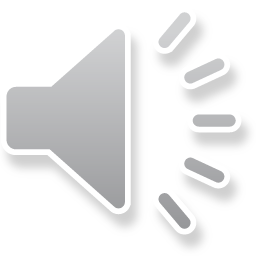 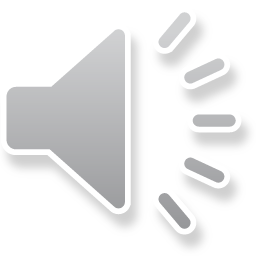 Shuffle check or rolling on pitch
Floor coloring up 200
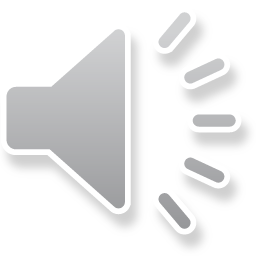 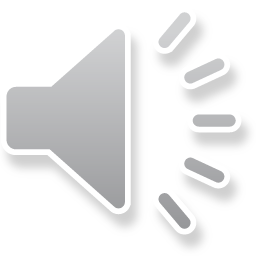 Floor check or card down
Floor Check change coming in
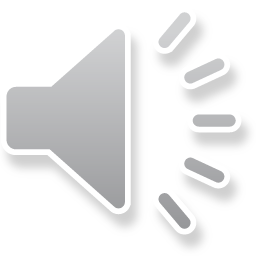 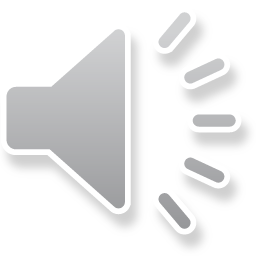 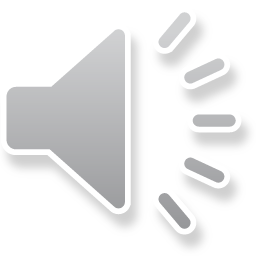 Floor cheque change 100
Floor purple or black in action
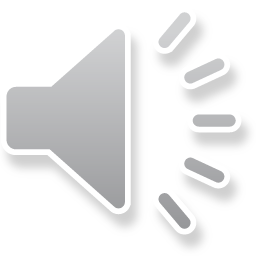 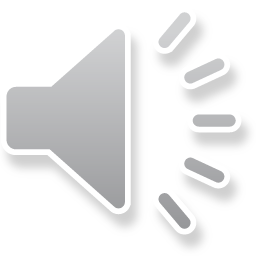 Floor changing 100
Floor 4 black or purple going out
Alerts-must be yelled loudly for the floor to hear but no response is needed to proceed.
Cheque change coming in
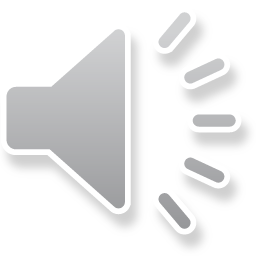 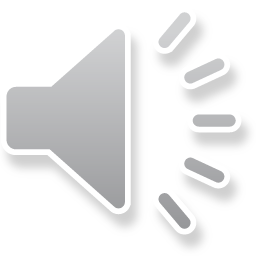 Dealer cut
Cheque change 75
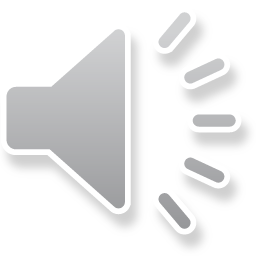 Coloring up dealer tokes
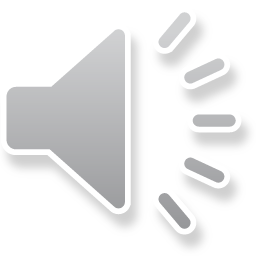 Color coming in
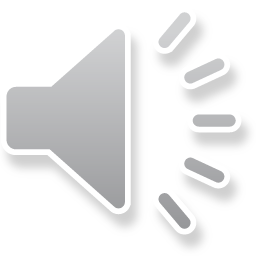 Shuffle or rolling, not pitch games
Coloring up 75
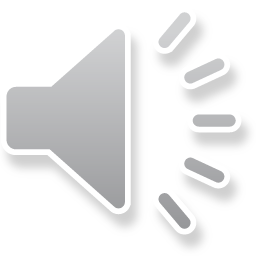 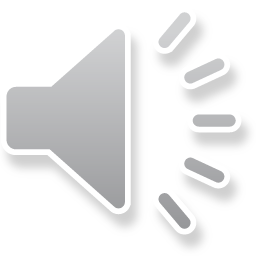 Double down face down
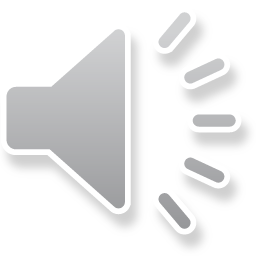 Splitting tens
Doubling down for less
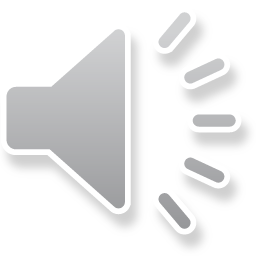 Cheques play
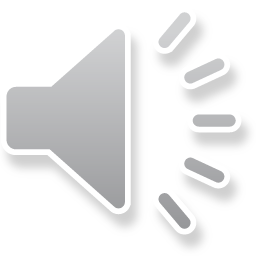 Doubling down on a breaking hand
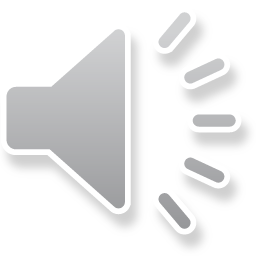 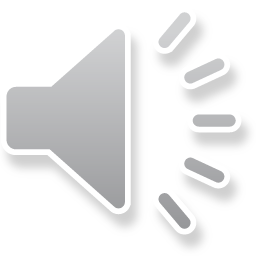 Changing $20
The End